Měkkýši - RISKUJ
MARCELA HANÁKOVÁ
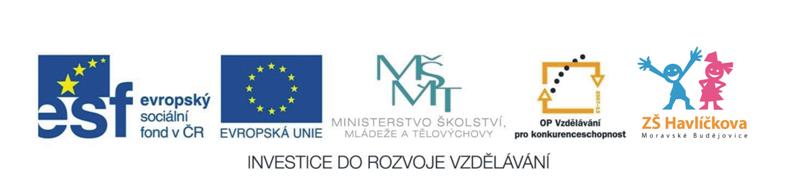 VLASTNOSTI MĚKKÝŠŮ   -  1 000
Podle čeho dostala tato skupina živočichů svůj název?
VLASTNOSTI MĚKKÝŠŮ   -  2 000
Jak se nazývá část těla měkkýšů tvořená vnitřními orgány?
VLASTNOSTI MĚKKÝŠŮ   -  3 000
Jakou potravou se živí plži, mlži a hlavonožci?
VLASTNOSTI MĚKKÝŠŮ   -  4 000
Co znamená, že mlži a plži mají cévní soustavu otevřenou a hlavonožci uzavřenou?
VLASTNOSTI MĚKKÝŠŮ   -  5 000
Jak je to se schránkami u jednotlivých skupin měkkýšů?
MLŽI    -    1 000
Jaká část těla chybí mlžům?
MLŽI    -    2 000
Jaký je rozdíl mezi perlotvorkou a perlorodkou?
MLŽI    -    3 000
Jmenuj čtyři jedlé mlže.
MLŽI    -    4 000
Jak se otvírají a zavírají lastury?
MLŽI    -    5 000
Co jsou na obrázku ty bílé skvrnky na žábrech ryby?
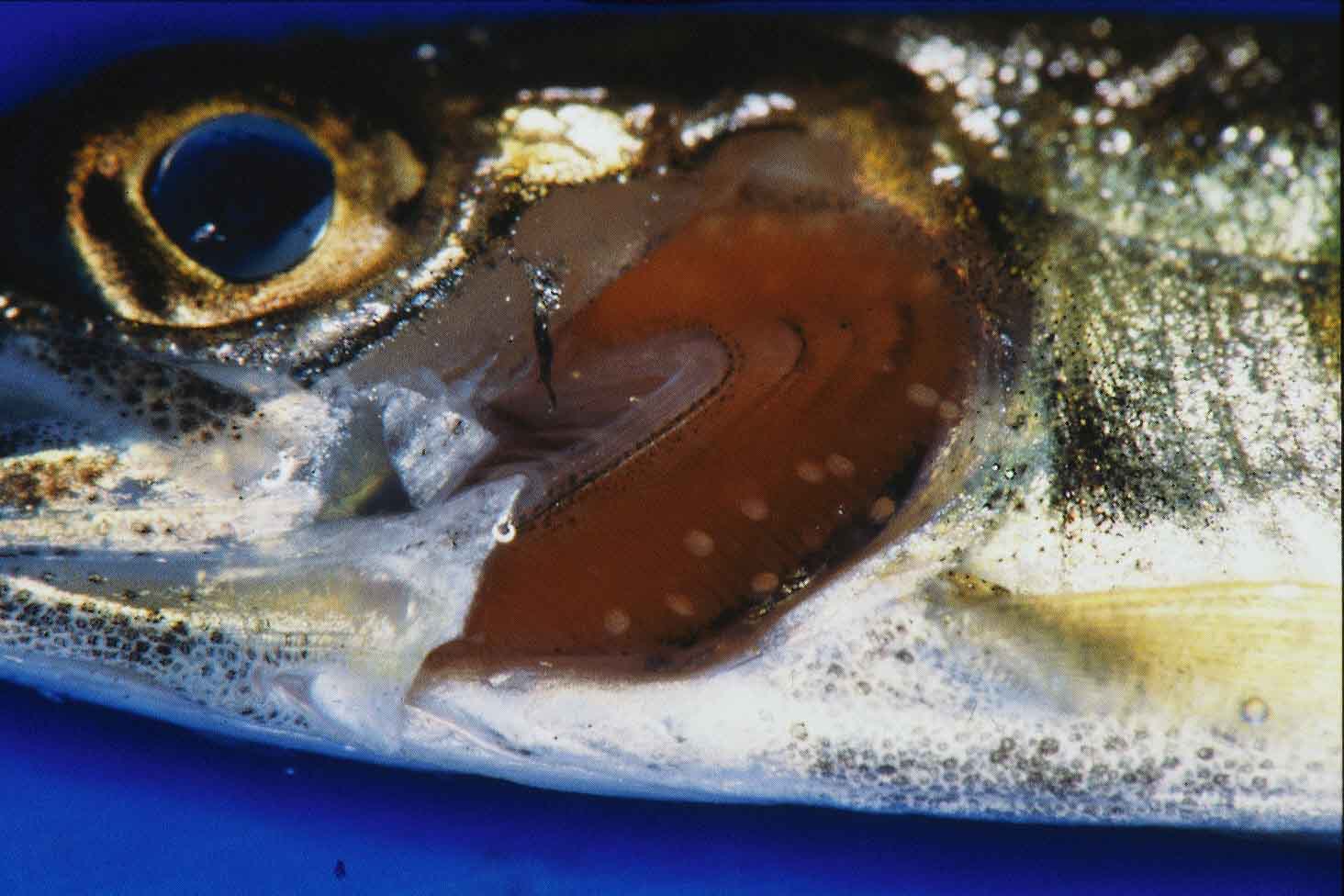 PLŽI    -    1 000
Jmenuj suchozemského , sladkovodního a mořského plže.
PLŽI    -    2 000
Kde má hlemýžď ústní a řitní otvor?
    Nakresli.
PLŽI    -    3 000
Co znamená, že mají plži otevřenou cévní soustavu?
PLŽI    -    4 000
V posledních letech je mezi chovateli rozšířen velký plž s latinským názvem Achatina. Jaké je jeho české jmeno?
PLŽI    -    5 000
Jmenuj jedovatého plže.
HLAVONOŽCI    -  1 000
U chobotnice, sépie a loděnky urči počet ramen.
HLAVONOŽCI    -  2 000
K čemu slouží inkoustová žláza?
HLAVONOŽCI    -  3 000
Jak spolu souvisí hlavonožci a papoušek vlnkovaný?
HLAVONOŽCI    -  4 000
Jaký orgán mají hlavonožci podobný jako obratlovci?
HLAVONOŽCI    -  5 000
Který hlavonožec je označován jako žijící fosilie?
POZNÁVAČKA   -    1 000
Urči  zobrazeného měkkýše.
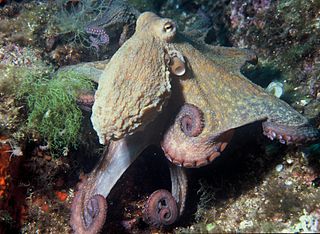 POZNÁVAČKA   -    2 000
Urči zobrazeného měkkýše.
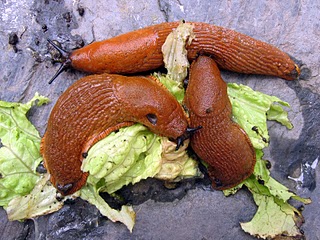 POZNÁVAČKA   -    3 000
Urči  zobrazeného měkkýše.
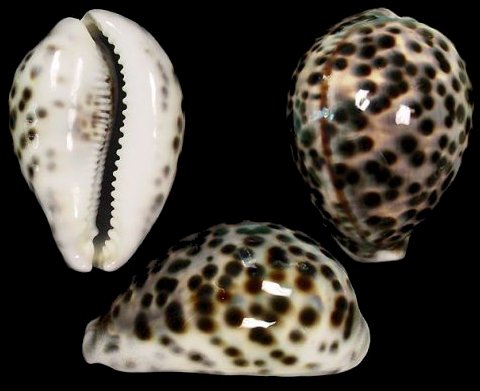 POZNÁVAČKA   -    4 000
Urči  zobrazeného měkkýše.
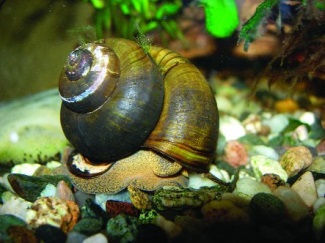 POZNÁVAČKA   -    5 000
Urči  zobrazeného měkkýše.
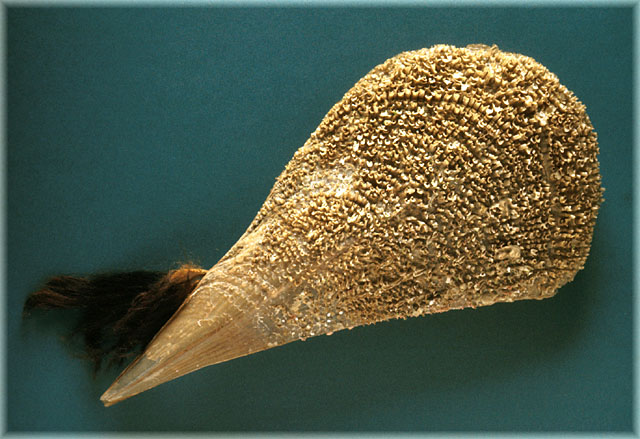 Zdroje obrázků:
http://fishparasite.fs.a.u-tokyo.ac.jp/Glochidium/Glochidium1.jpg
http://akvapedie.cz//images/1383.jpeg
http://www.thais.it/conchiglie/mediterraneo/md_res/00378.jpg
http://www.ifauna.cz/images/clanky-foto/06/06-24-pl5.jpg
http://upload.wikimedia.org/wikipedia/commons/thumb/5/55/GiantClam3.JPG/800px-GiantClam3.JPG
http://www.gadar.cz/fotky6629/slimak2.jpg